Midwifery in Maryland
A hospital based CNM’s perspective.
Disclosure
I  believe that midwifery model of care is the standard by which maternity care for the majority of women should be benchmarked.
[Speaker Notes: Public health imperative]
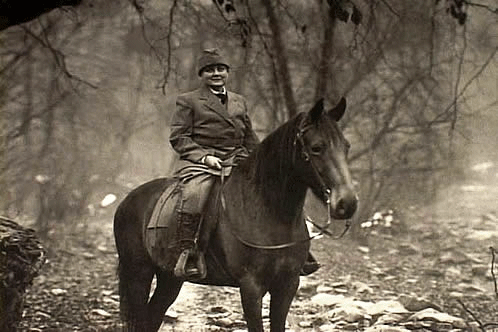 Philosophy of Care
We believe in shared decision-making and the right of women to make informed choices regarding their care –including the choice of birth attendant and place of birth.
We believe that, for a majority of women, the physiologic process of birth and the avoidance of  unnecessary  interventions produce the best birth outcomes.
We believe that there is an important difference between having risk factors for complications and being a high-risk patient.
[Speaker Notes: Many of us have chosen out-of-hospital birth settings for our births.
We believe that there is an important difference between having risk factors for complications and being a high-risk patient.]
Hospital-Based CNM’s
96% of births attended by CNM’s happening in hospitals.
[Speaker Notes: Women who do not choose midwives
RO]
Why Hospitals?
This is where most women in the U.S give birth. 
Bringing midwifery to the women – including to some of the women who can most benefit from our model of care.
Advocacy from the inside.
During births
In creating policies
In training other providers
This is where the jobs are.
Why Not Home?
Systems Issues
Personal Issues
Lack of delineated mechanisms for transport from out-of-birth settings to hospital.
Lack of physicians willing to take on role of consultant and accept referrals/transfers.
Lack of hospitals willing to credential midwives as admitting providers (which would allow midwives to continue to provide care of women transferred for non-emergent reasons).
Disrespectful treatment of women and midwives when they are faced with need to transport/transfer.
Quality of life
Job availability
Fear of litigation
Remuneration
CNM’S and Homebirth
Studies on birth center and home births attended by midwives have confirmed the safety of planned out-of-hospital birth for healthy women experiencing normal pregnancy and birth with midwives who have seamless access to and collaboration with qualified health care professionals and institutions within the health care system.
We recommend the following vis-à-vis homebirth in Maryland:
That all homebirths be attended by a qualified, licensed provider.
That all women having a homebirth go through a consistent process of triage to establish appropriateness for homebirth and that this process of triage be one that is well-documented.  
That all providers licensed to attend homebirths have adequate access to life-saving medications and equipment.
That all homebirths have a standardized transfer plan on BOTH sides of a transfer relationship. 
That we work to create a system that can provide continuity of midwifery care for women who need transfer for non-emergent concerns.
[Speaker Notes: Buoyed by a system of support respect]
Licensure
We support a licensing mechanism for all professionals who care for women during pregnancy and birth. 
We believe that in order to be licensed as a midwife, an individual should meet the criteria laid out in the definition of midwifery outlined by ACNM which was created to be congruent with global standards laid out by the International Confederation of Midwives (ICM).
ACNM Definition of Midwifery
“A professional midwife in the United States is a person who has graduated from a formal education program in midwifery that is accredited by an agency recognized by the US Department of Education. The professional midwife has evidence of meeting established midwifery competencies that accord with a defined scope of practice corresponding to the components and extent of coursework and supervised clinical education completed. In addition, this person has successfully completed a national certification examination in midwifery and is legally authorized to practice midwifery or nurse-midwifery in one of the 50 states, District of Columbia, or US jurisdictions.”
Licensure Board
That any steps for a midwifery licensure board be taken after careful study, deliberately, and including CNM’s in the process.
That there be transparency of processes, especially regarding suspension of licenses while cases are heard.
That there be an initial review of ALL cases by provider(s) with true clinical expertise in area of practice.
That we continue work to remove barriers that still exist regarding collaborative plan (or eliminate collaborative plan all together).
That we ensure that any restrictions to the formulary do not limit a providers’ ability to provide the care they are licensed to provide.
VBAC
We must work collaboratively to ensure the TRUE availability of VBAC and in the meantime to ensure that any woman considering VBAC receives accurate and complete information regarding the risks and benefits of VBAC as well as the risks and benefits of elective repeat cesarean-section.
Making baby CNM’s...
Explore ways to increase availability of CNM’s in Maryland with a focus on:
Improving quality of maternity care
Reducing race disparities
Promoting interdisciplinary practice
Increasing access to homebirth